Offline Box Packing
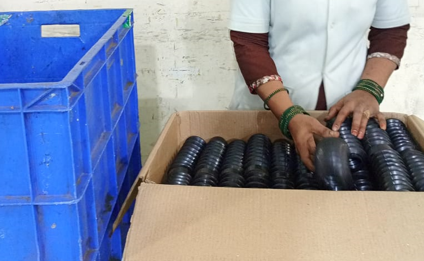